Recurrent Neural Networks
Examples of sequence data
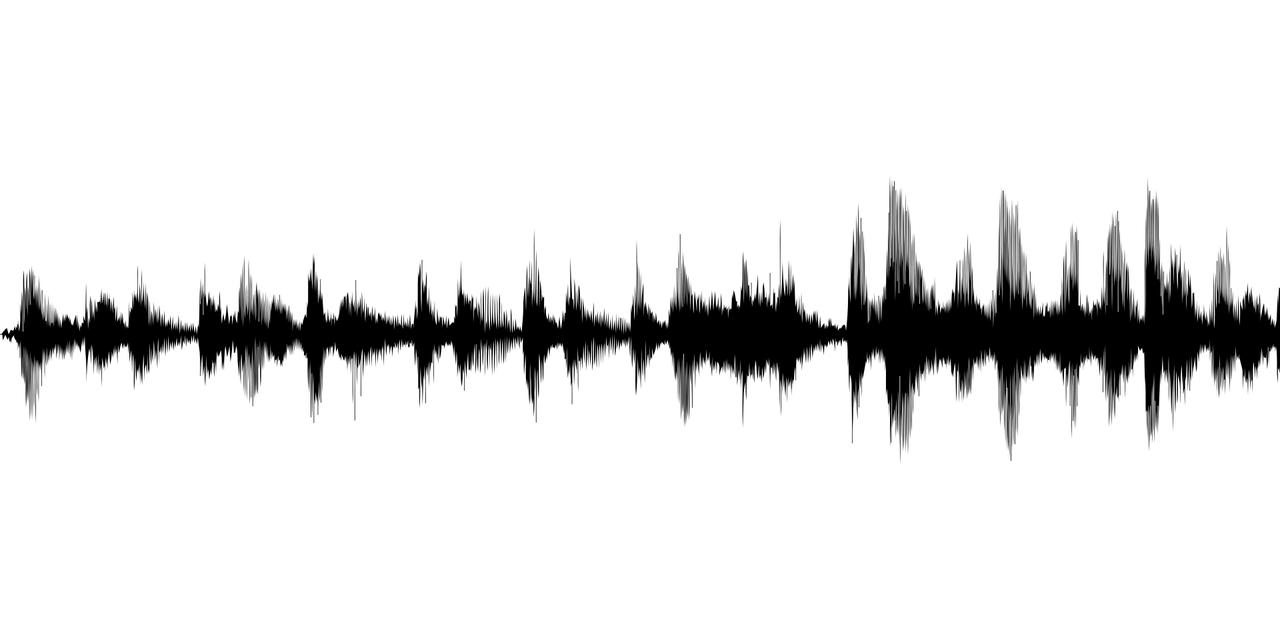 “The quick brown fox jumped over the lazy dog.”
Konuşma Tanıma
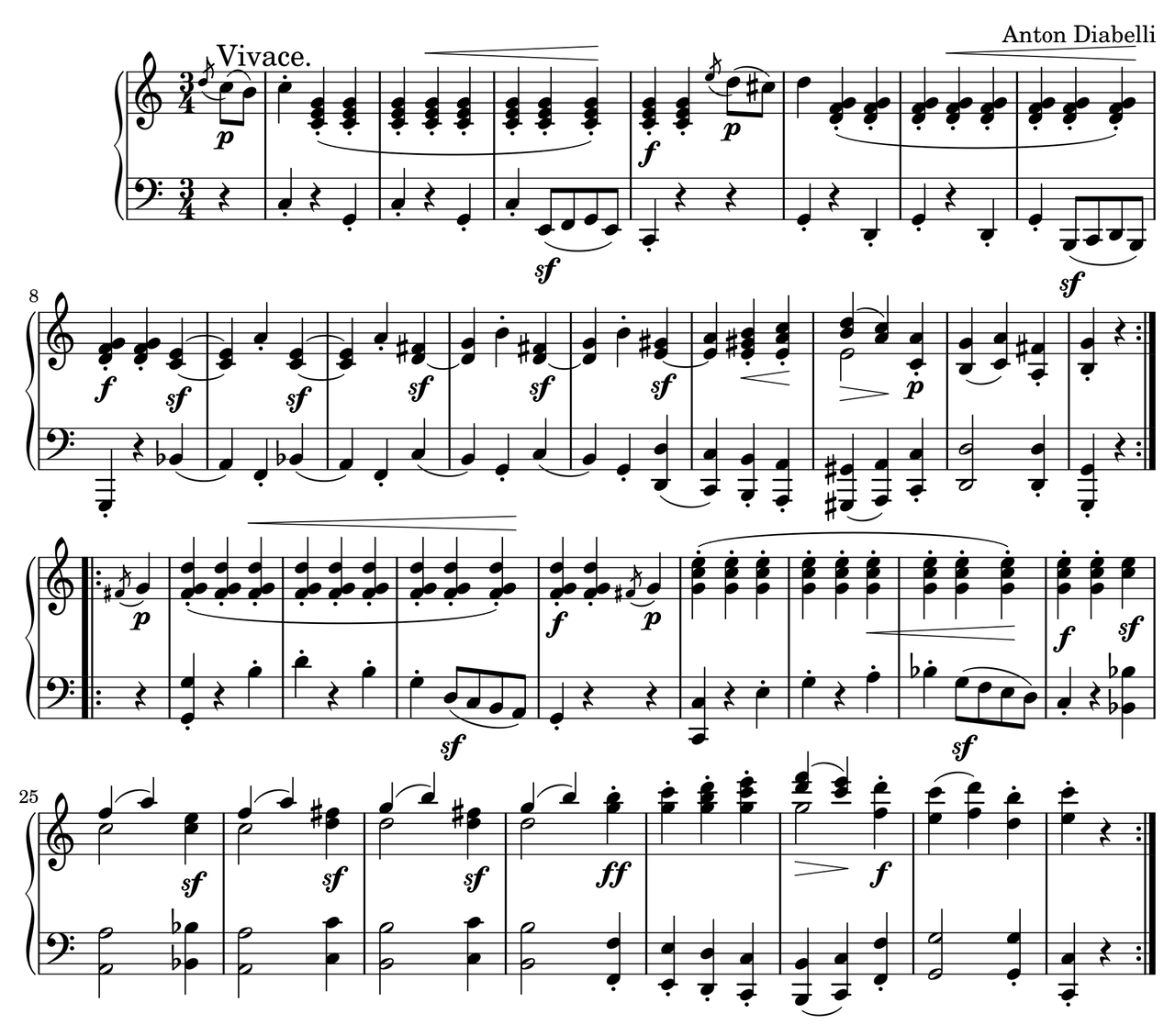 Muzik Üretme
“Bu filmde sevilecek hiçbir şey yok.”
Duygu sınıflandırması
DNA dizi analizi
AGCCCCTGTGAGGAACTAG
AGCCCCTGTGAGGAACTAG
Plasmid sequence AP4 Oligo
Voulez-vous chanter avec moi?
Makine çevirisi
Do you want to sing with me?
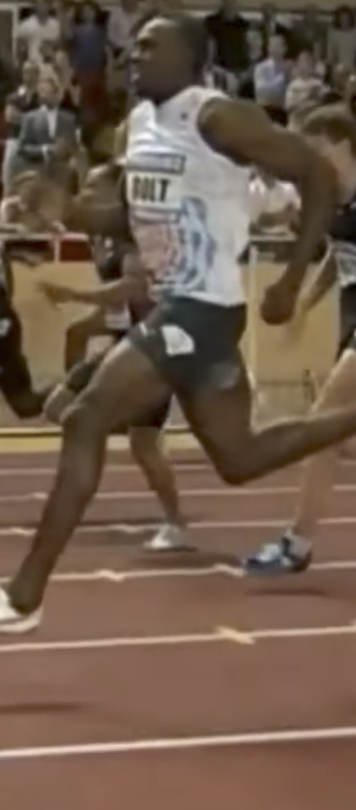 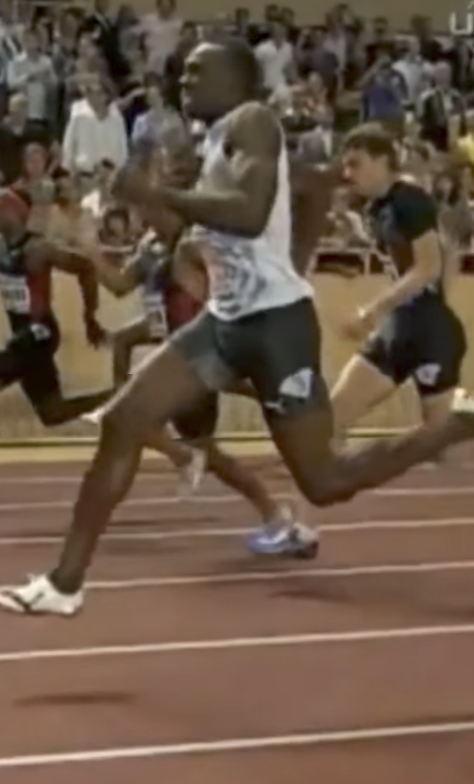 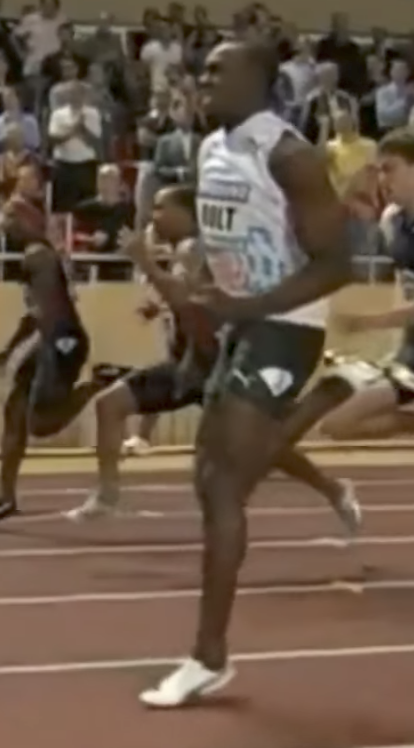 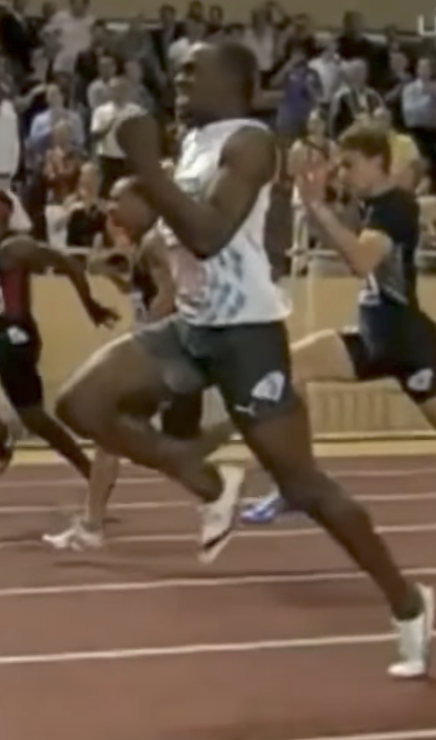 Video etkinliği tanıma
Koşma
İsim varlık tanınırlığı
Yesterday, Harry Potter met Hermione Granger.
Yesterday, Harry Potter  met Hermione Granger.
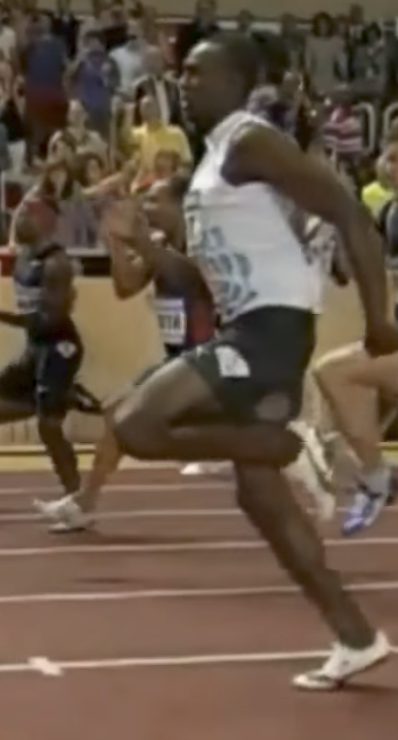 Kelimeleri temsil etme
x:
Harry Potter and Hermione Granger invented a new spell.
And = 367
Invented = 4700
A = 1
New = 5976
Spell = 8376
Harry = 4075
Potter = 6830
Hermione = 4200
Gran… = 4000
Neden standart bir ağ değil?
Problemler:
Girişler, çıkışlar farklı örneklerde farklı uzunluklarda olabilir
Metnin farklı konumlarında öğrenilen özellikleri paylaşmaz
İleri Yayılım
İleri yayılım ve geri yayılım
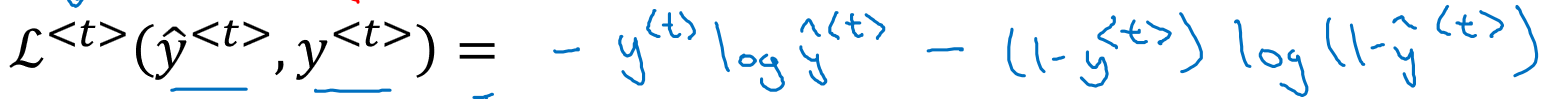 RNN türlerinin özeti
Bire bir
Çoktan bire
Birden çoğa
Çoktan çoğa
Çoktan çoğa
RNN’lerde kaybolan gradyanlar
Gated Recurrent Unit (GRU)
RNN unit
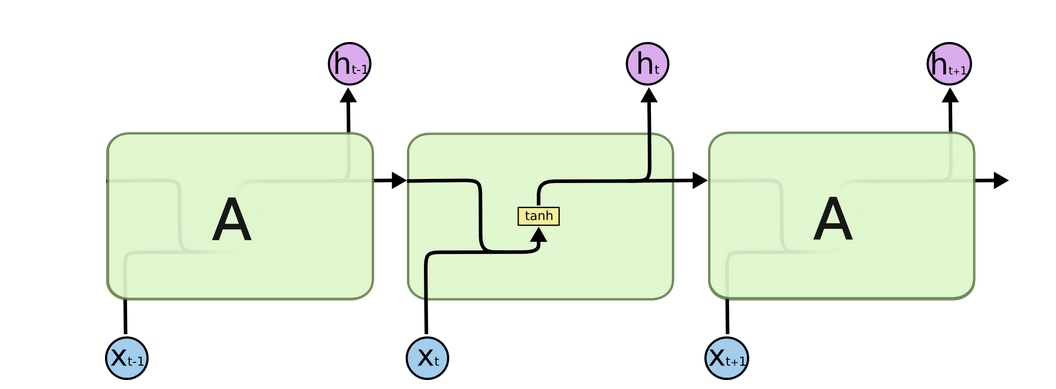 GRU
The cat, which already ate …, was full.
[Cho et al., 2014. On the properties of neural machine translation: Encoder-decoder approaches]
[Chung et al., 2014. Empirical Evaluation of Gated Recurrent Neural Networks on Sequence Modeling]
LSTM (long short term memory) unit
LSTM in pictures
-
-
-
-
*
*
*
*
*
*
-
-
-
-
-
-
-
-
-
-
-
-
tanh
tanh
update gate
forget gate
softmax
output gate
softmax
softmax
softmax
Bidirectional RNN
Çift Yönlü RNN
Gelecekten bilgi almak
He said, “Teddy bears are on sale!”
He said, “Teddy Roosevelt was a great President!”
He           said,      “Teddy     bears          are             on           sale!”
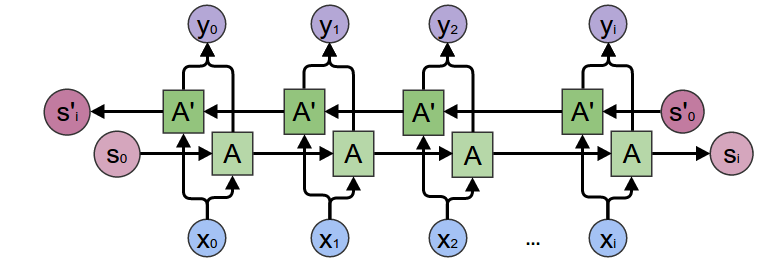 Derin RNNs
Derin RNN örneği